LA SANTÉ GLOBALE à LA RETRAITE: le temps des choix éclairés!                   15 février 2023
Jean Drouin M.D.
Divulgation de conflits d’intérêt potentiels du présentateur
Enseignant : Jean Drouin, MD
 Relations avec des intérêts  commerciaux :
 Subventions/soutien à la recherche :  Étude Phase 1V, Cie Acerus.
 Bureau des conférenciers/honoraires : Aspen, 
      Mylan, Lilly, Bayer, Abbott, Paladin, Merck, 
      Organon, Solvay, Acerus, Searchlight..
Jean Drouin  M.D.


Diplôme  Médecine, l’Université Laval, Québec  (1973) MD et LMCC.
Professeur de clinique au département de Médecine Familiale, Université Laval, Québec. 
Professeur chargé de cours à L’Université Laval, Québec, Pathologie humaine.1979-2013
Professeur chargé de cours à L’Université Laval, Québec, physiopathologie et pharmacothérapie en santé de la femme et de l’homme, Faculté de Pharmacie, 2010-
Chef de service Clinique de Planning familial du CHU de Québec ( CHUL) 2001- 2021
Pratique médicale en médecine privée, ménopause et andropause, Clinique Lacroix, Médecine privée, 2021-
Directeur  Fondateur de la clinique d’Andropause de Québec.1999-
Pratique interdiciplinaire à la Clinique du genoux : Équilibre.2020- 
Responsable du Colloque annuel en santé de l’homme, 2005- 
Chroniqueur et vulgarisateur en santé dans les médias (Radio, TV) CKRL chronique hebdomadaire, 2017-
Responsable de formations et d’ateliers sur « La gestion du stress et la qualité de vie au travail. »
et sur « La préparation à la retraite en santé. » pour des programmes d’aide aux employés d’organismes publics, para-publics et privés à travers tout le Québec.
Conseiller médical et enseignement sur la médecine intégrative pour différents groupes de professionnels de la santé.
Conférencier sur la médecine intégrative  en Santé au Québec (Université Laval) et à l’étranger. 
Consultant à la rédaction de deux ouvrages pour Sélection du Readers Digest :
« Vaincre la douleur. » et « La médecine de la Nature. »
Conseiller expert dans plusieurs causes en comité de discipline de corporations professionnelles. (pharmacie, médecine.
Auteur du livre « Guérir sa vie. »,  Éditions  Le Dauphin Blanc, 2006.
Auteur du livre « Vieillir en jeunesse. »,  Éditions  Le Dauphin Blanc, 2008.
Auteur du livre « Le couple en pause. »,  Éditions  Le Dauphin Blanc, 2013.
Co-auteur du livre « Les Exercices qui vous soignent. »,Tome I, II et III, Les éditions de l’Homme,  2011, 2014 et 2015.
Co-auteur du livre « Se mettre en forme avec  la marche. », Les Éditions de L’Homme, 2018.
Co-auteur du livre « Des Gars dans les Plats » au compte de l’auteur, 2019.    
Membre de l’Union des Artistes du Québec.
Formation en Médecine Chinoise : l’Acupuncture   (1980)
Formation en médecine manuelle : l’Ostéopathie  D.O. (1986)
Formation en médecine naturelle : l’Homéopathie  (1990)
Révisé janv 2023.
PROGRAMME
Émergence des super vieux;
Santé globale et la retraite;
Il n’y a de permanent que le changement;
Vieillir en jeunesse;
Les nutriments antiâge;
Santé mentale et alimentation;
Nutrition;
Le stress;
Mouvement;
Environnement;
Spiritualité;
Vivre jusqu’à 100 ans;
Programme concret individualisé suivant la conscience.
Émergence des super vieux.
Jean Drouin M.D.
RECENCEMENT DE LA POPULATION                       Statistiques Canada
65 ans et +…………………………19%

15 ans et - ………………………….15%

Âge moyen : ……………………….41,9 ans
Portrait des générations                 statistiques canada, 2021
Génération grandiose: …………………….   94 ans et +
Génération entre 2 guerres: …………….   76 à 93 ans.
Baby Boomers : ……………………………….  56 à 75 ans  (1946 - 1965)
Génération X : ………………………………….  41 à 55 ans  (1966 – 1980)
Génération Y : (Milléniaux) ………….......  25 à 40 ans  ( 1981 – 1996)
Génération Z ……………………………………  9 à 24 ans  ( 1997 – 2012)
Génération Alpha : ……………………………  8 ans et -  (2013 – 2021)

             Chaque génération apporte ses changements 
               et influence sur la société.
En 2030…
1 canadien / 4     aura > 65 ans

Le Canada sera un pays super âgé

Nouvelle génération de vieux:

Expérimentés
Relativement en forme                   SAGESSE
Actifs
ÉTUDE LONGITUDINALE CANADIENNESUR LE VIEILLISSEMENT (elcv)
2004    À     2033
50,000 CANADIENS
45-85 ANS


Retraite plus tôt au Nouveau-Brunswick que l’Alberta
5% retour au travail par manque d’argent.
solitude
Femmes     23%  ( 45-64 ans) et 30% à 75 ans

Hommes    20%

Taux de mortalité:        25 à 50%
Place aux super vieux
Travaillant  > 65 ans

Obtiennent des diplômes

Courent des marathons 

Essoufflent même les plus jeunes
Le secret
Génétique
Manger sainement sans excès
Bouger régulièrement
Régime bas en sel
Régime bas en sucre
Régime bas en graisse
Activité régulière cardio vasculaire
L’image de déchéance …
de la personne âgée est du passé!
Et les supers vieuxyannick Villedieu, décembre 2021
Étude université de Chicago:

> 80 ans, mémoire de 50-60 ans

Épaisseur du cortex cérébrale:
Perte de 0,6% vs 2,2%

Fonction cognitive: GIRUS CINGULAIRE ANTÉRIEUR:
Plus grand
Plus épais
Plus étendu
Ils ont trois fois plus d’interaction sociale.
Caractéristiques des supers vieux
Style actif ( oxygénation +++)
Poids santé
Ils se donnent des défis:
Prendre des cours
Casse-tête
Apprendre des langues
Papillons sociaux
Se permettre des petits plaisirs
   ex: Jeanne Calment 122 ans (« Rire Porto et Chocolat »)
épigénétique
La génétique n’est pas fixe
Étude AGING 2021:

44 hommes de 50 à 72 ans

GROUPE CONTRÔLE:              GROUPE PROGRAMME:
épigénétique
La génétique n’est pas fixe
Étude AGING 2021:
44 hommes de 50 à 72 ans
GROUPE PROGRAMME:
    Végétaux
Activité physique: 30 min/jour
                        5 jours/sem
Gestion du stress
Sommeil:  7 h/nuit
GROUPE CONTRÔLE:
sans modification d’habitude de vie
Salive après 8 semaines
Mesure méthylation ADN
Baisse du score de presque 2 ans
                               Réf: AGING 2021; 13,  9419- 9432
                                                                       Fitzaerald Kin& Coll
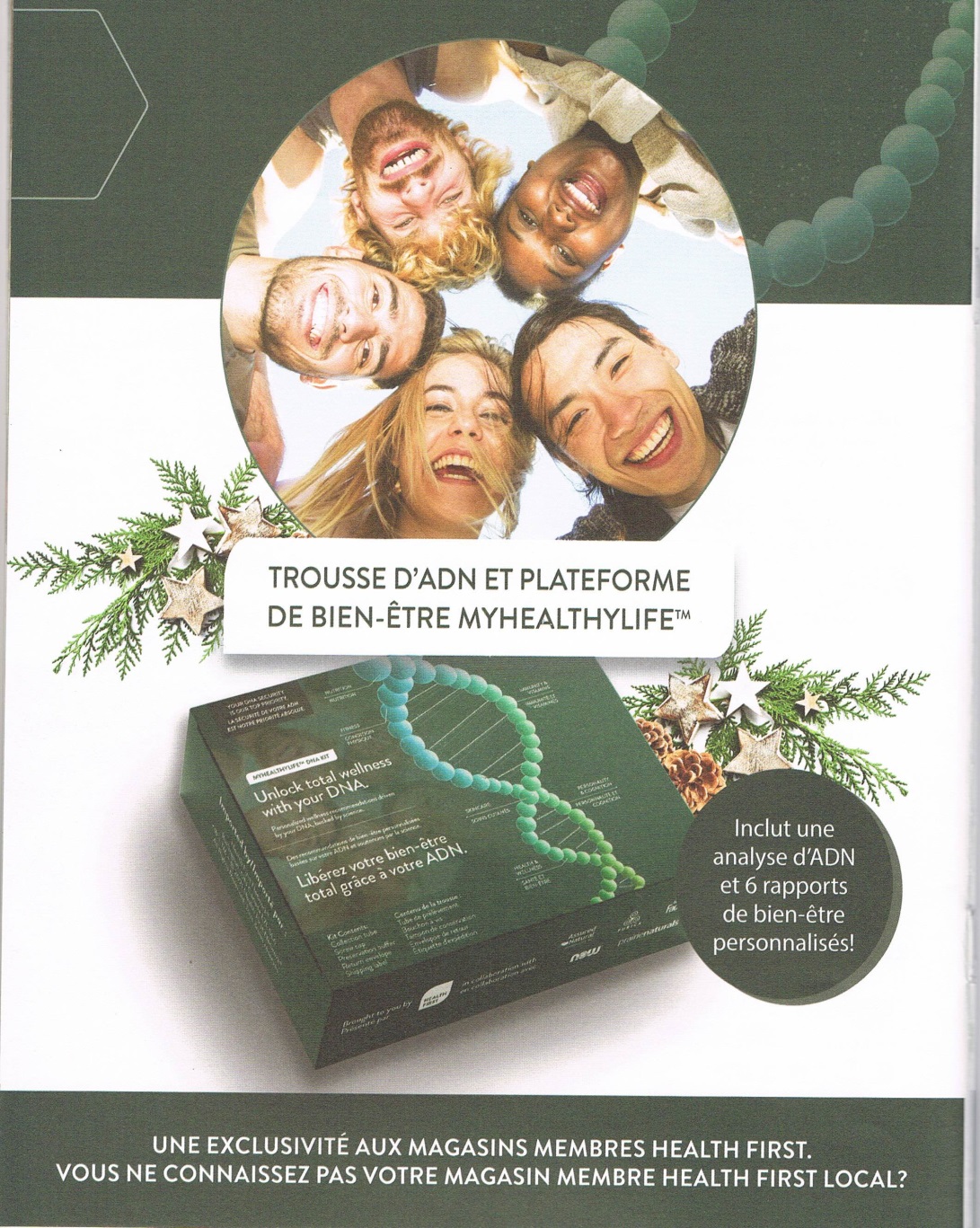 Ralentir le vieillissement biologique
Le vieillissement est plus grand facteur de risque de maladies chroniques:

Cancer
Neuro dégénérescence
Diabète
Maladie cardio vasculaire
Étude publiée dans le British Medical Journal 2021.
50 ans vit en moyenne 23 ans sans développement de maladie chronique, mais si:
Zéro Tabac
Poids normal
Actif
Mangent végétaux
Peu de viande
Peu d’aliments transformés
Alcool modérée
Augmentation de l’espérance de vie:
Femmes = 12 ans
Hommes=    8 ans
Art de vivre
1-               NICKSEN         (Pays Bas)
Et si ne rien faire vous faisait du bien sans éprouver de culpabilité:
10 à 15 min / jours
Faire le vide                       Énergie, créativité, système immunitaire

   2-             COORIE    ( Écosse)
Entre paysages sauvages, grands espace et  intimité de foyer de jardin =
                                                                contact avec la nature
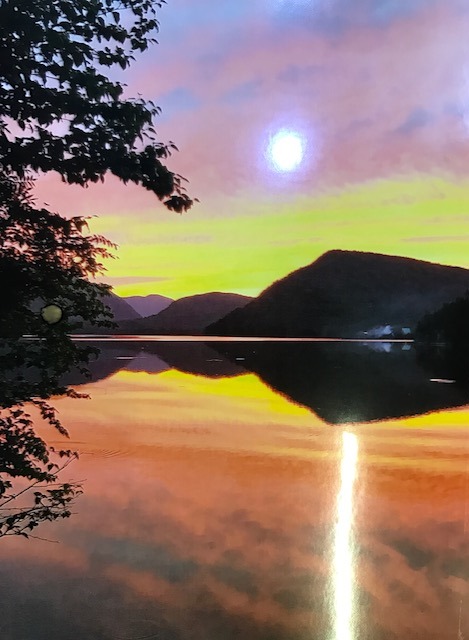 Art de vivre
3-          HYGGE   ( Danemark)
     Être avec des êtres chers et profiter du moment présent:
Accorder importance aux petites choses
Miser sur l’ambiance
Être au lieu de faire
 ce n’est pas le prix de la bouteille de vin qui est important 
Mais avec qui on la consomme.
Vivre d’avantage au moment présent
Se dorloter
Cultiver l’authenticité
Art de vivre
4-         LAGOM   (Suédois)
              Bonheur et modération:

Décoration
Équilibre entre minimaliste et surcharge
Laisser tomber les objets inutiles
Beauté dans la simplicité.
5-       Le ho'oponopono
Art de vivre
une pratique ancestrale hawaïenne
L’étrange histoire du Dr Hew Len, psychiatre hawaïen
1984- aile sécurité maximale:
Individus avec troubles mentaux
Passé criminel
Le personnel se sentait menacé et y allait en groupe.
Le Dr Len n’a jamais rencontré les patients , 
         il travaillait à partir du dossier et photo avec la méthode ancestrale du Ho’oponopono
Le Hoʻoponopono est une tradition sociale et spirituelle de repentir et de réconciliation des anciens Hawaïens. Des coutumes identiques de thérapie familiale se retrouvent aussi dans toute la région de l'océan Pacifique.
Le ho'oponoponoexplications, bienfaits et pratique
« désolé, pardon, merci, je t’aime »

Je suis désolé ( nous sommes responsable)
Pardonne moi (véritable guérison)
Merci   ( gratitude)
Je t’aime  ( être heureux avec)
2 - Santé globale et la retraite
Concept de santé globale
8A8
PRÉVENTION
STRESS
MOUVEMENT
ALIMENTATION
ENVIRONNEMENT
SPIRITUALITÉ
Malaise
Symptôme
GÉNÉTIQUE
APPROCHE 
MÉDICALE
SCIENTIFIQUE
MÉDECINE
INTÉGRÉE
INVESTIGATION ET TRAITEMENT
PROCESSUS DE GUÉRISON ET DE CROISSANCE
L’espérance de vie a continuer  d’augmenter au Canada depuis 10 ans, mais l’augmentation a été ralentie par la crise des opioïdes qui a fait augmenter le nombre de décès par surdoses. 

                                                                    La Presse, 3 janvier 2020.
RETRAITÉS TÔT OU TARD:Programme vers liberté 75!
65 – 66 ans en 1976-80
60 ans en 1992
57 ans en 1997
59 ans en 2000
62 ans en 2010 (sur une base initiative et volontaire)
62.7 ans en 2014
65 en 2016
66,8 en 2018
Et si l’âge cible de la retraite passerait graduellement de 65 à 67 ans entre 2023 et 2029…
AU CANADA:
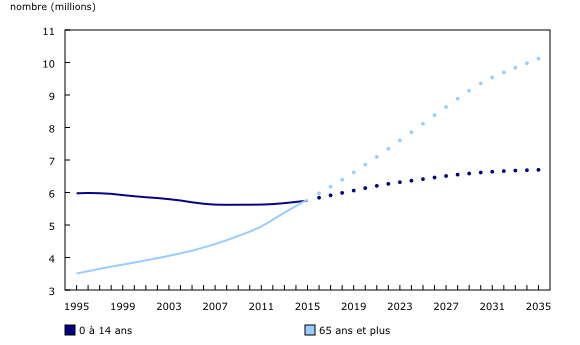 DONC, nous assisterons  à  une inversion de la pyramide des populations!
RÉFLEXION SUR LES CAISSES DE RETRAITE!
Le bonheur  et  l’argent….
Sondage Gallup:  ,  164 pays, 1,7 million de personnes,  2018
                   par Andrew T Jebb de l’Université Purdue, Indiana.


« Revenu annuels :  Entre 60,000$  et 95,000$     plus susceptible d’atteindre le bonheur émotionnel et matériel. »
LE BONHEUR AU TRAVAIL...
Les travailleurs (es) syndiquées prennent leur retraite plus tôt.,

          Sont-ils moins heureux que les  travailleurs (es)  
              autonomes?
Prendre sa retraite pour travailler?
65-69 ans  …………….20% travaillent encore.

> 70ans …………….6% travaillent encore.

C’est le double de la décennie précédente.

      À lire:  « Vivre pleinement sa retraite. » , Yves Maurais.
         Conseils et stratégies pour rester actif sur le marcher du travail .
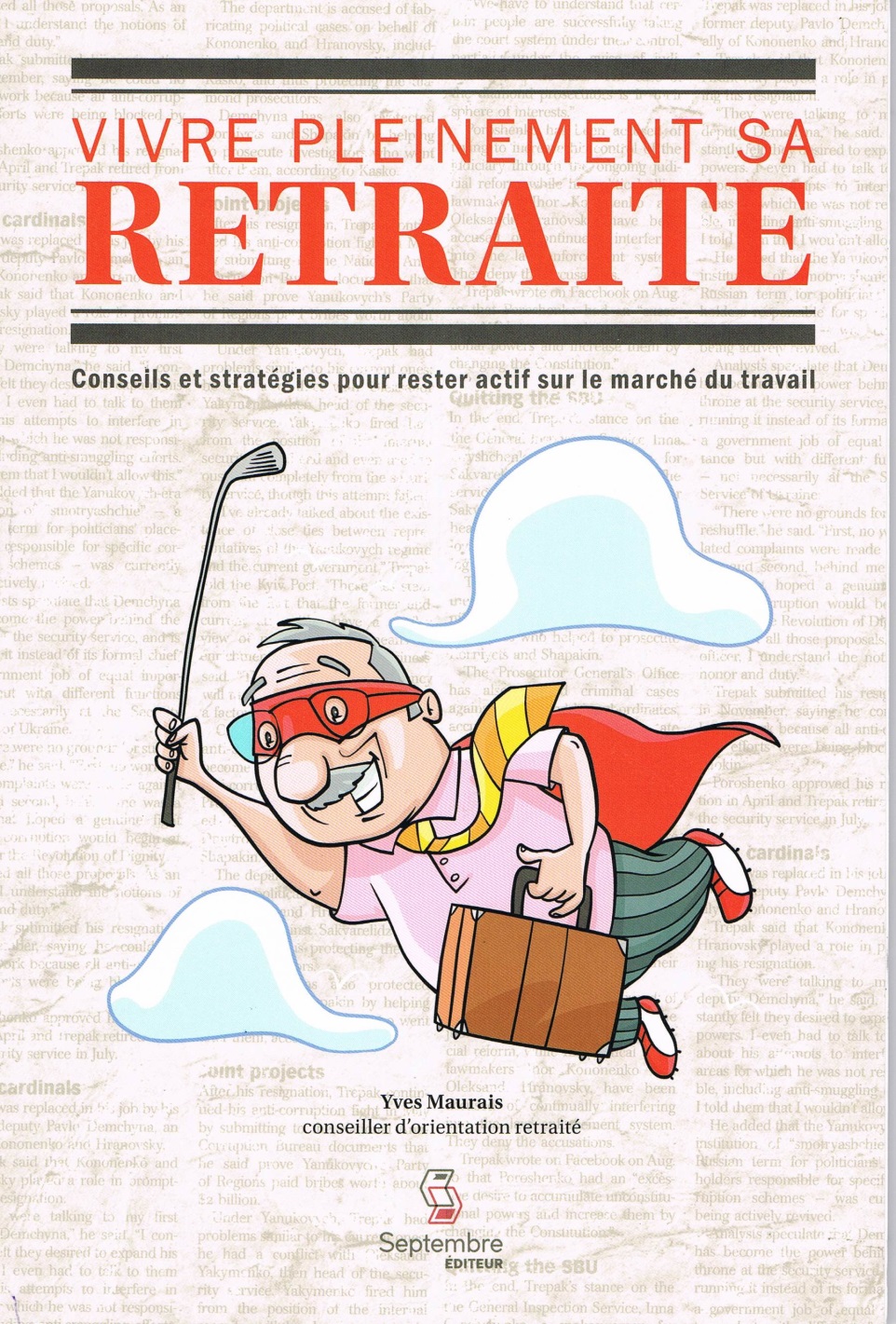 LA RETRAITE   V/S   LE TRAVAIL…
Le travail:

    Sert à:
 Définir l’identité;
Établir  une routine quotidienne.

La retraite:

-       C’est l’art de réaliser ces deux conditions.
DANGER À LA RETRAITE:
TDAH  (peur du vide)

                    Ou

RIEN FAIRE
LA SANTÉ MENTALE:
… LA RETRAITE, QUI S’EN PRÉOCCUPE?

…CONSULTER UN PSYCHOLOGUE?

                     NÉCESSITÉ DE BIEN SE CONNAITRE…. 
          Et s’inscrire dans un cheminement de conscience.
RETRAITE HEUREUSE:4 facteurs:
La santé globale;
L’indépendance financière;
Les amis, la famille;
La passion de vivre.
LES BABY-BOOMERS….
….auront plus de temps,  
mais, 
est-ce que le compte de banque suivra?
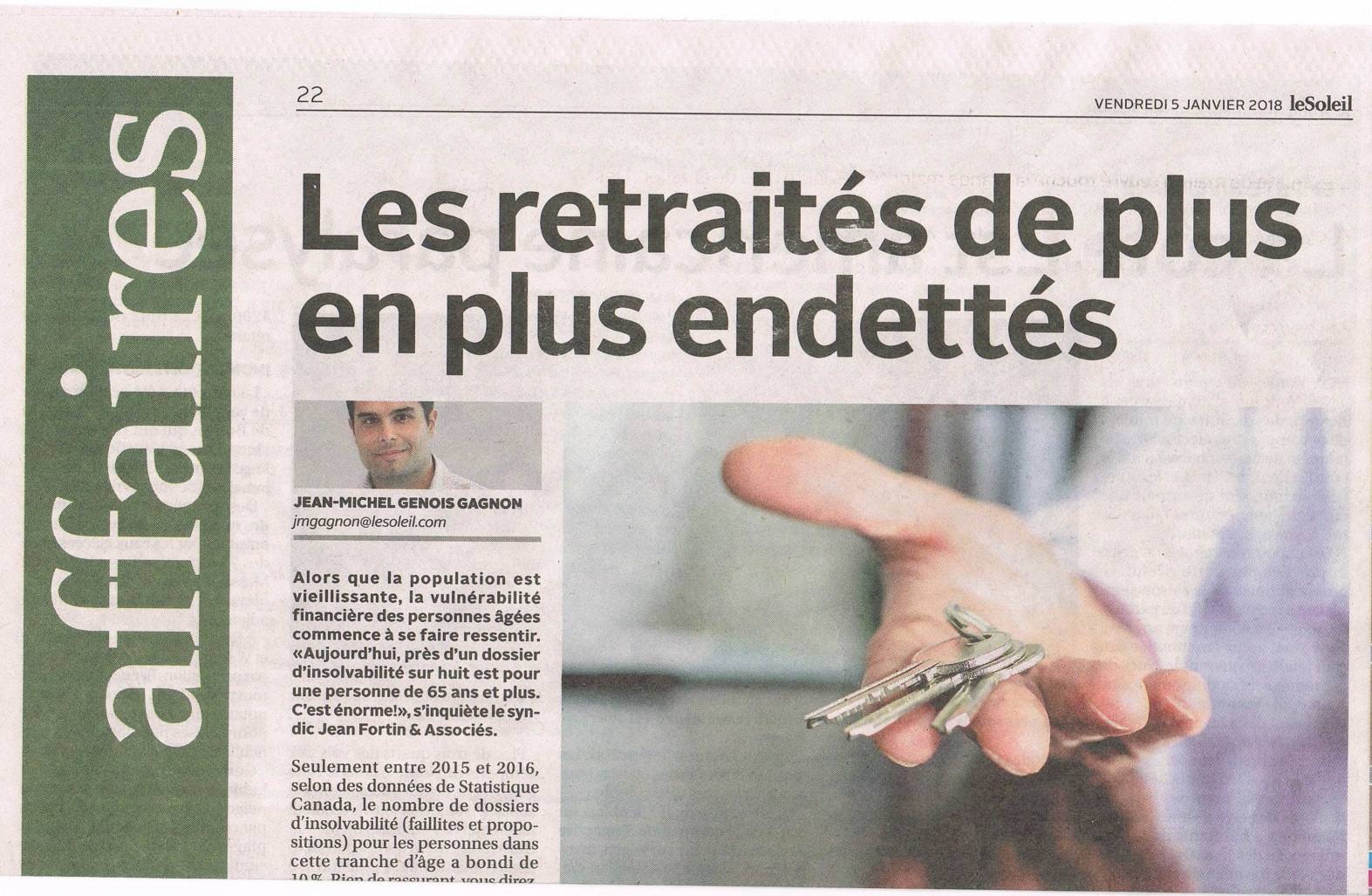 Influence évolution du monde:
La pandémie  -  la guerre -  l’inflation
=
modifie les valeurs et la gestion des portes-feuilles.
CONSOMMATION3 catégories d’acheteurs…
Les bons vivants;
Les rigoureux;
Les inquiets.


            Selon Print Measurment Bureau
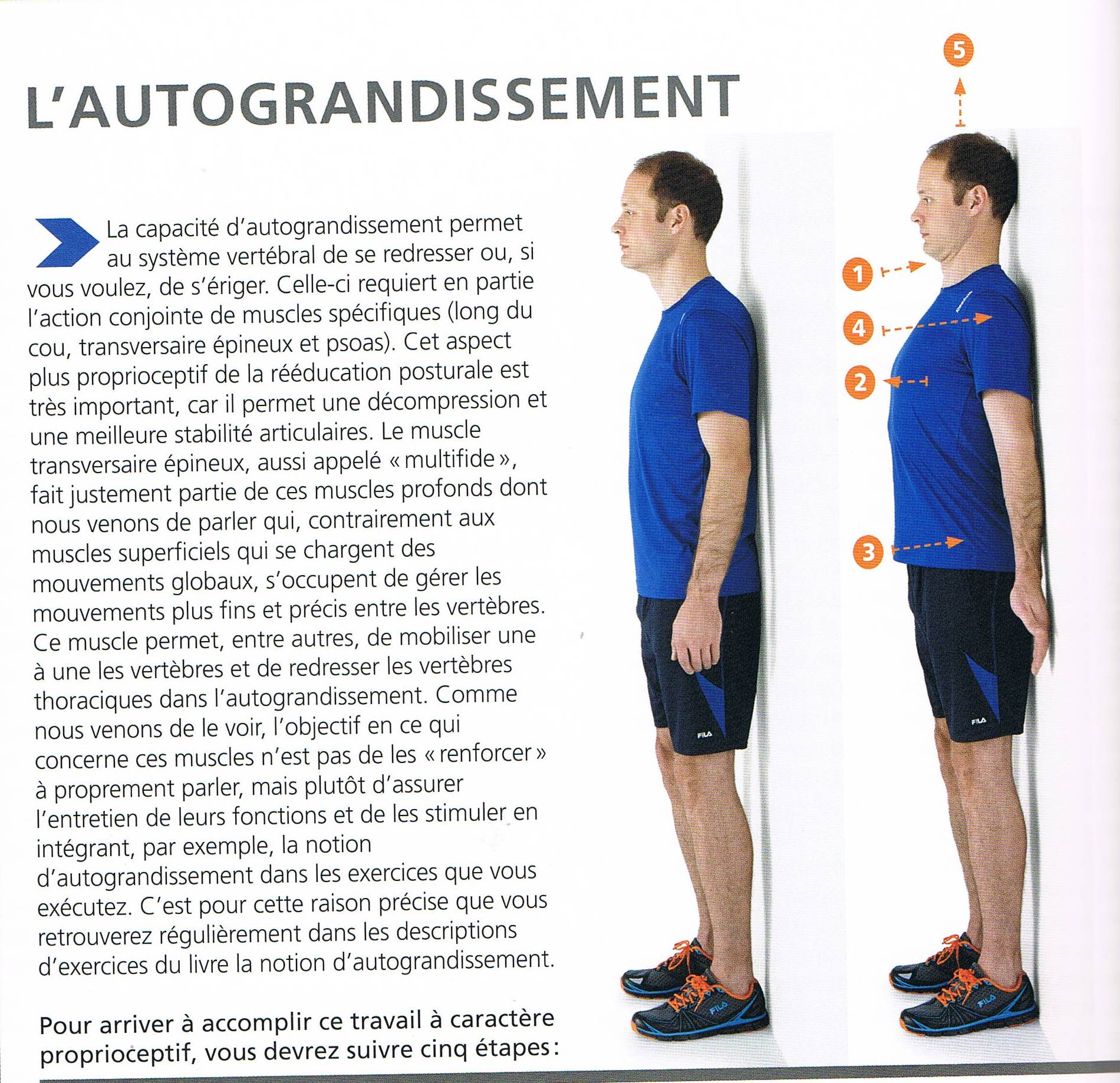 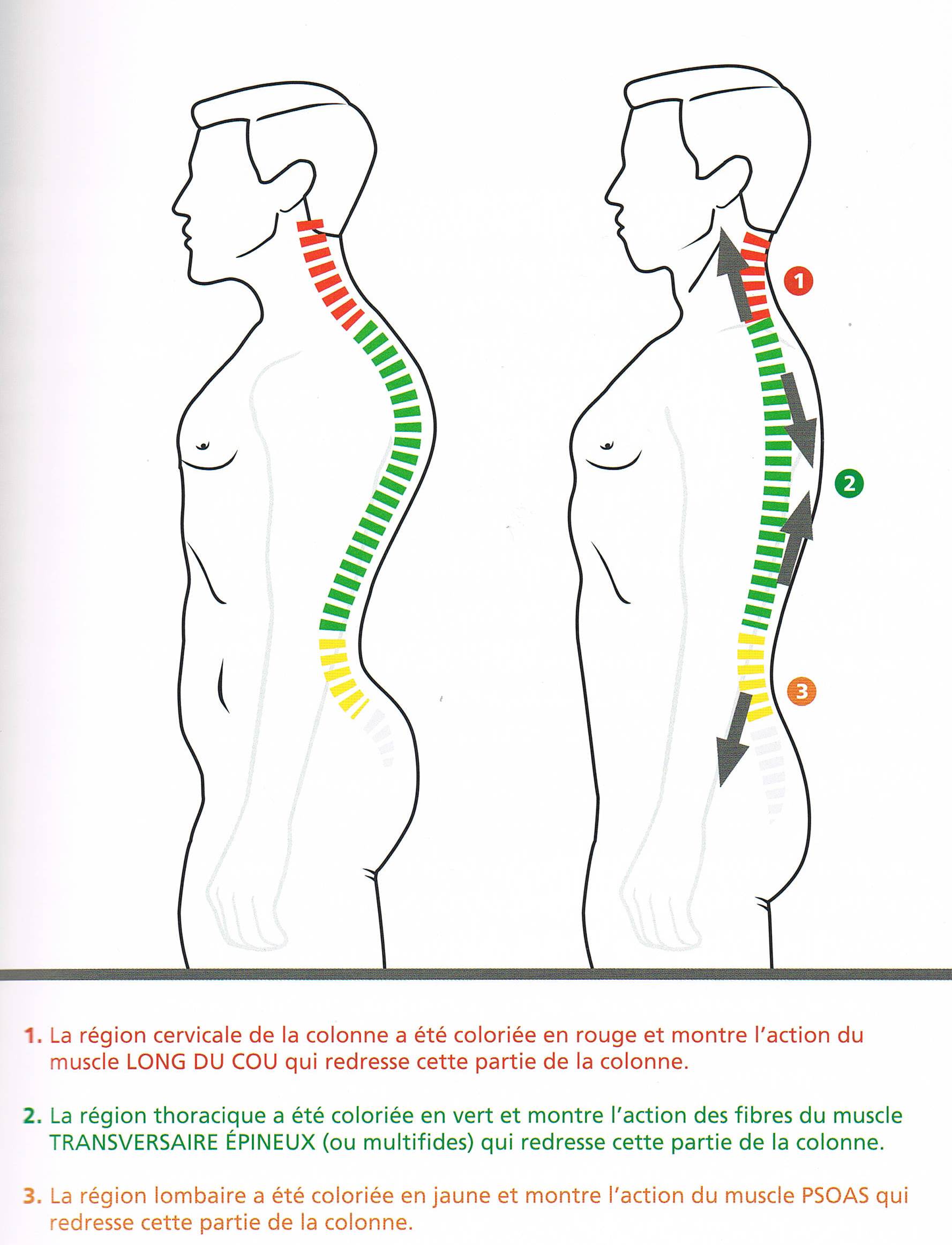 3. IL N’Y A DE PERMANMENT….QUE LE CHANGEMENT!
TOUT CHANGEMENT…
…si minime soit-il, 
   amène son lot de stress.
SI UN CHANGEMENT SURVIENT,famille, santé, travail…
ON DOIT CONSIDÉRER:

OBJECTIVEMENT:                                                                    SUBJECTIVEMENT:

- Les faits                                                                       - Les valeurs 
                                                                                       - Le terrain
LA NOTION DE TERRAIN:
Biologique
Psychologique
Social
Environnemental
Spirituel
3 RÉACTIONS FACE AU CHANGEMENT:
ADAPTATION (WIN-WIN)

FAIRE PLAISIR (LE OUI)

FRUSTRATION  ( COLÈRE)
COMMENT SE COMPORTE LA MATIÈRE?
STIMULATION DU SYSTÈME SYMPATHIQUE:

HORMONES :                                                                       ADRÉNALINE:

ACTION =                CORTISOL                 SUCRE
GRAS                                                                               ÉNERGIE
PROTÉINES
CORTISOL
CERVEAU                                                                                          IMMUNITÉ

ACTION RÉCEPTEUR

MÉMOIRE                                                      RN SYSTÈME IMMUNITAIRTE
(LONG TERME)
SCANNER
ATROPHIE
Quand le stress fait tomber les barrières
NATURE NEUROSCIENCE, NOV 2016
                                                         Caroline Ménard, post doc Mont Sinaï



Comment le stress peut mener à la dépression?

Le stress crée de l’inflammation dans le sang.
Le stress:
-     de 50% de la production d’une protéine:

La Claudine – 5 (ciment)

-      de la barrière hémato encéphalique

Laisse passer au cerveau microbes et contaminants

-      Inflammation
Concept de santé globale
8A8
PRÉVENTION
STRESS
MOUVEMENT
ALIMENTATION
ENVIRONNEMENT
SPIRITUALITÉ
Malaise
Symptôme
GÉNÉTIQUE
APPROCHE 
MÉDICALE
SCIENTIFIQUE
MÉDECINE
INTÉGRÉE
INVESTIGATION ET TRAITEMENT
PROCESSUS DE GUÉRISON ET DE CROISSANCE
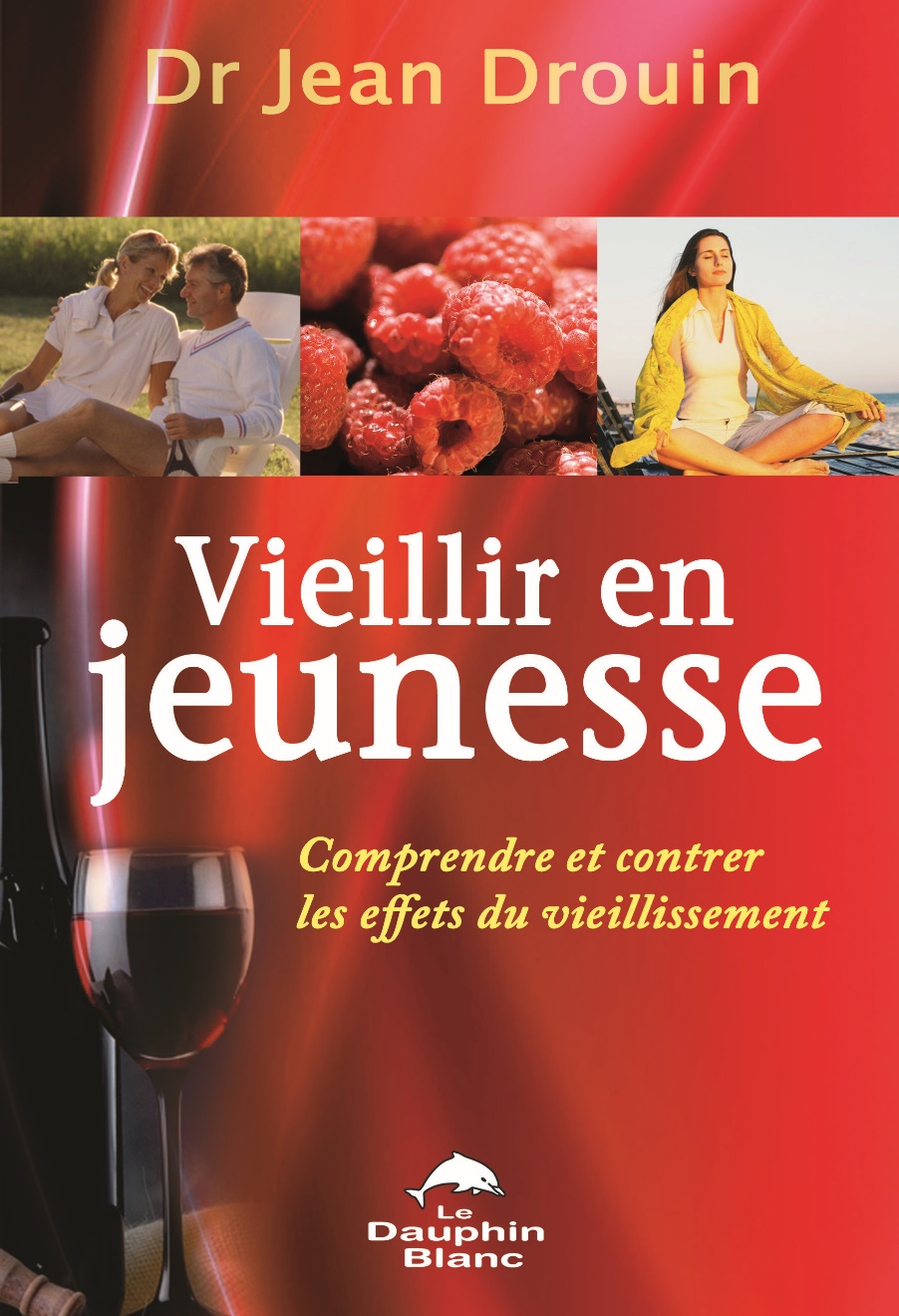 4- GESTION DU VIELLISSEMENT et
Concept de 
santé globale.
Et si on ne dort pas…
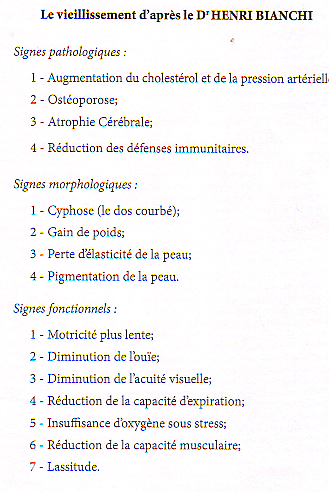 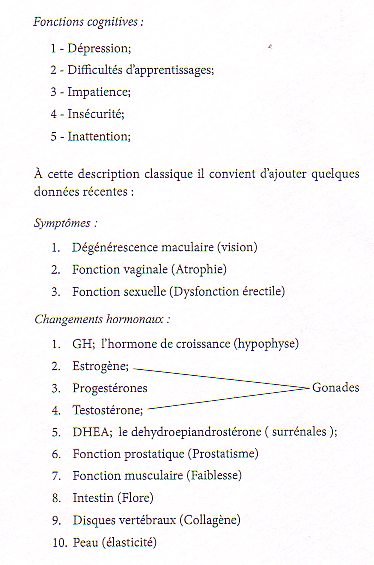 épigénétique
Sommes nous coincés avec nos gênes?

« Si vous enseignez à un groupe de personnes…

Comment habiter l’instant présent;
Comment faire des choses différentes;
Comment ajuster leur alimentation;
Comment exprimer leurs émotions.

     en six semaines, ces personnes vont réguler 1561 nouveaux gênes. »
                                                                                        Dr JOE DISPENZA
OBJECTIF:
Intégrer le processus de vieillissement dans le concept de santé globale. 
(santé intégrative).
Concept de santé globale
8A8
PRÉVENTION
STRESS
MOUVEMENT
ALIMENTATION
ENVIRONNEMENT
SPIRITUALITÉ
Malaise
Symptôme
GÉNÉTIQUE
APPROCHE 
MÉDICALE
SCIENTIFIQUE
MÉDECINE
INTÉGRÉE
INVESTIGATION ET TRAITEMENT
PROCESSUS DE GUÉRISON ET DE CROISSANCE
Tout commence par l’alimentation
Nouveau guide alimentaire Canadien (Début 2019)
Le groupe « Le Lait et produits laitiers » 2-4 portions par jour disparait pour:
Le groupe « Lait et substituts »
Nouveau guide alimentaire canadien (2019)
Consommer une variété d’aliments sains chaque jour 
       ( graines)

Collations saines

Consommation de protéines végétales devant protéines animales 
                     (santé du corps et environnement.)
Ancien guide alimentaire canadien:
Le groupe alimentaire produits laitiers :
Yogourt
Fromage        4 portions par jour
Lait 

            disparait.
Lait de vache  remplacé par  Lait de soya ou de noix.
collation
Graines de tournesol
Noix rôties à sec
Crudités 
Fruits
Favorisez…
Yogourt  faible en matières grasses;

Fromage  à faible teneur en sodium.

          faire une place à l’eau pendant le repas.
attitude
Savourez vos repas

Manger en bonne compagnie.
L’industrie écartée
Producteurs laitiers du Canada

Repas préparés.
Boissons:
EAU  +  

Menthe
Basilic
Petits fruits 
Tranches d’orange
Tranches de concombre
Des extraits de raisins et de bleuets :
  Améliorent certaines composantes de la mémoire  chez les personnes vieillissantes.

                Polyphénol
                                                    The Journal of Gérontology
Peut-on juste vivre?
Julianne  Moore en a marre de se faire parler du fait de vieillir.

  « Je parle de ce sujet depuis que j’ai 30 ans.   
     Peut-on juste VIVRE? »
              Julianne Moore,  57 ans .                  Actrice et productrice américaine.
( plusieurs films  - Hannibal ,- Alice , - Chloé , et bien d’autres.)
« IL VAUT MIEUX MANGER 
UN
BIG MAC       HEUREUX 
QUE DES 
GRAINES DE TOURNESOL      ENRAGÉ…! »
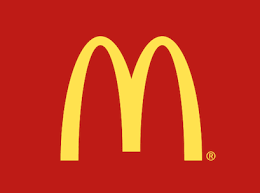 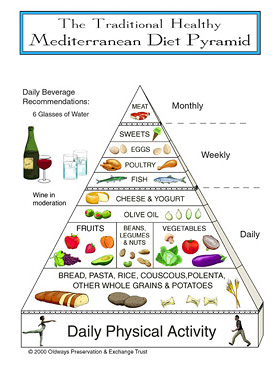 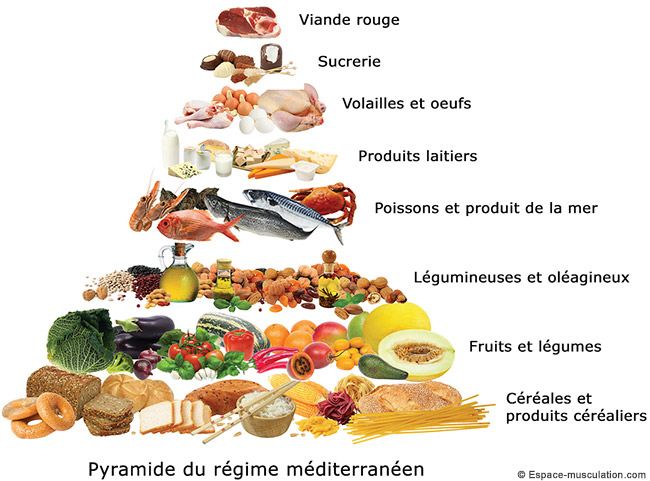 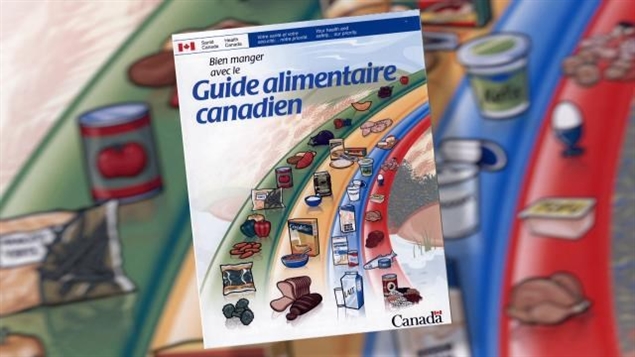 Les grands courants 
d’influence en alimentation:
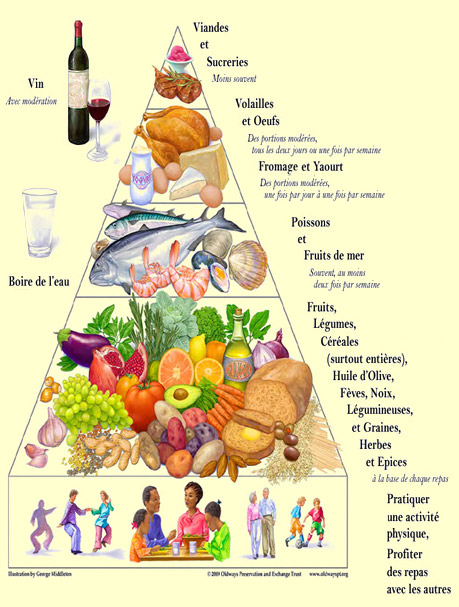 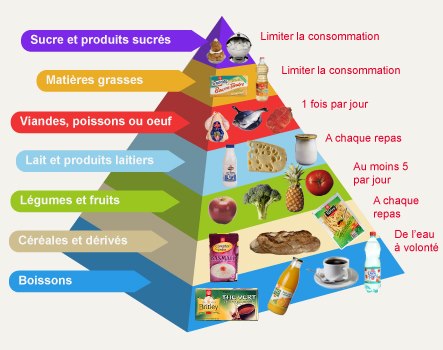 LES GRANDS COURANTS:
Sans gluten
Sans Lactose
Cétogène
Végétarien
Végane
Hypo toxique
Difficile d’organiser une réunion sociale avec ces grands courants!
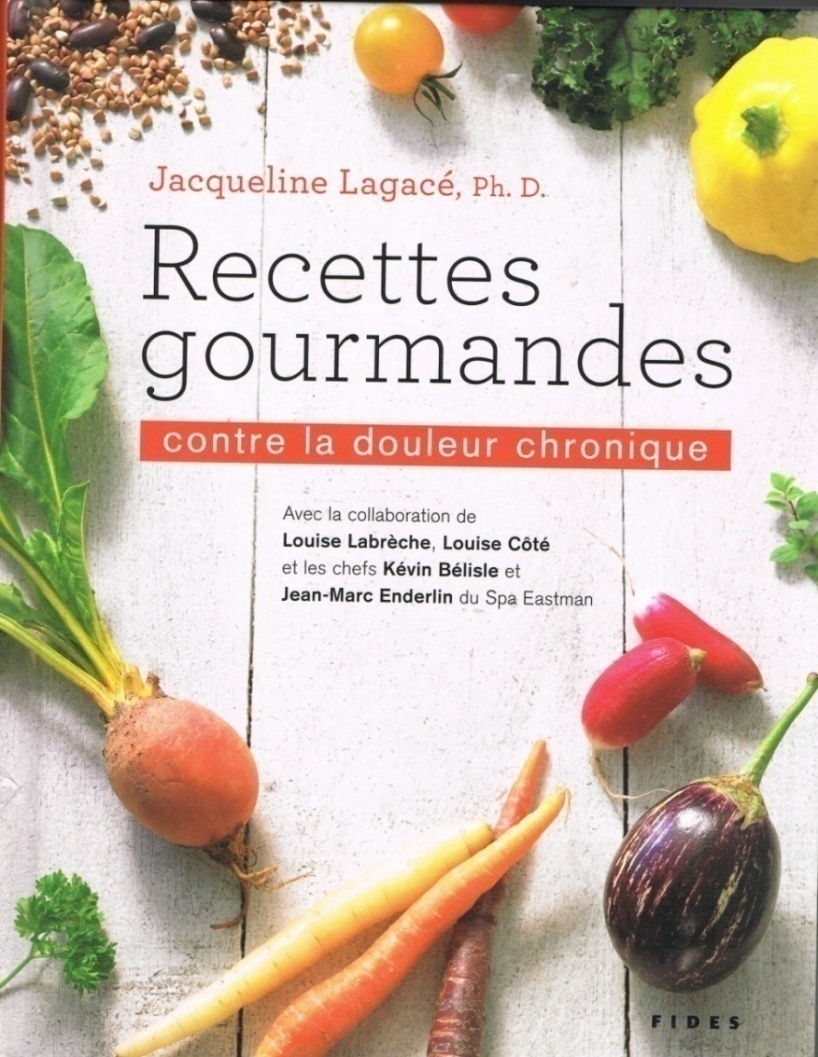 10/04/2023
78
Alimentation et groupe sanguin
4 GROUPES SANGUINS4 REGIMES(Tiré du livre du Dr Peter J. D'Adamo, éd. Michel Lafon
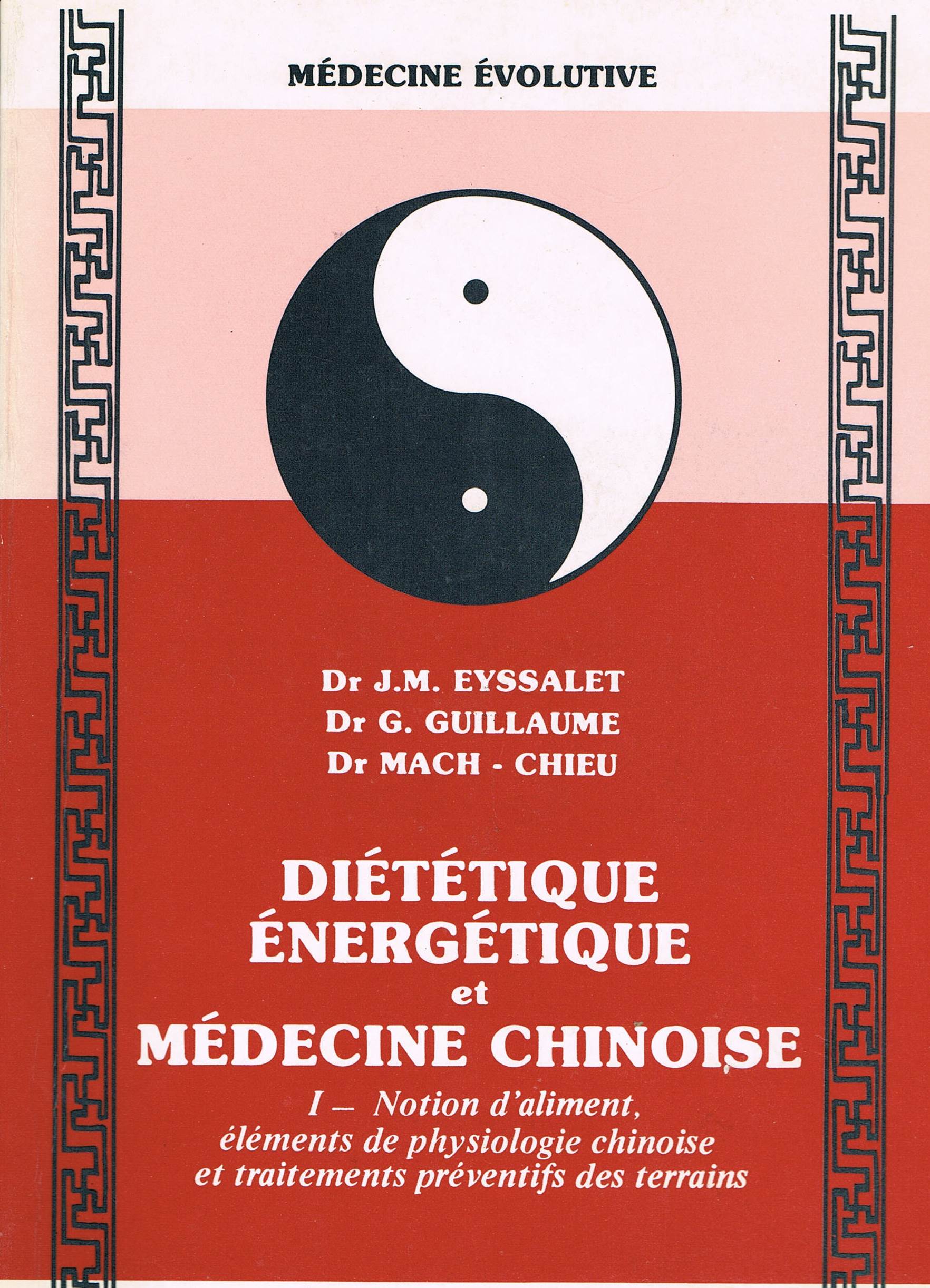 DIÉTÉTIQUE MÉDECINE CHINOISE: EXEMPLES
La caille est utile au foyer moyen
Le canard 
Nourrit le YIN
Facilite la circulation de l’eau
Chasse la chaleur
Régularise les viscères.
DIÉTÉTIQUE MÉDECINE CHINOISE: EXEMPLES
L’oie harmonise l’estomac et apaise la soif
Le poulet tiédit le foyer moyen 
Le pigeon a une action vivifiante sur le rein
Quel doit être mon choix?
Le choix passe par la conscience
Nécessité d’un programme quotidien
Méditation pleine conscience;
Cohérence cardiaque;
Training autogène;
Yoga;
Taï Chi  -  ChiQuong – etc…
Retour à soi etson indice de bonheur
STRATÉGIE DE GESTION 
DU VIEILLISSEMENT.
Vieillir en jeunesse!Avec l’alimentation anti – inflammatoire.
Concept de santé globale
8A8
PRÉVENTION
STRESS
MOUVEMENT
ALIMENTATION
ENVIRONNEMENT
SPIRITUALITÉ
Malaise
Symptôme
GÉNÉTIQUE
APPROCHE 
MÉDICALE
SCIENTIFIQUE
MÉDECINE
INTÉGRÉE
INVESTIGATION ET TRAITEMENT
PROCESSUS DE GUÉRISON ET DE CROISSANCE
E= G M C2
Espérance de vie   = 


  
          Génétique                   X     Milieu de vie                        X
Chance2
Bien vieillir c’est…        contacter le plus souvent           possible le    « Moment Présent »
À partir de quel âge commence le processus de vieillissement?
30 ans    pour les hommes35 ans    pour les femmes
DIRTY DOZEN
Stress (pensées toxiques)
Toxines
Digestion
Sucre
Réaction alimentaire (gluten)
Inflammation
Methylation (homocystéine)
Immunité (autoimmune)
Infections
Hormones
Mitochondrie (élimine toxine)
Métaux lourds
Il est inscrit dans nos gènesquand commencera le processus de vieillissement…
TÉLOMÈRES
La division des cellules est rendue possible grâce aux 
               TÉLOMÈRES.
   ( Petits capuchons à l’extrémité des   
      chromosomes)
TÉLOMÉRASE
Une enzyme permettant aux capuchons de durer plus longtemps, 
et les habitudes de vie peuvent aussi avoir une influence sur la taille des télomères.
UN MOT SUR LES AGE (ADVANCED GLYCATION PRODUCT)
INDUIT PAR LA CUISSON À HAUTE TEMPÉRATURE (BBQ)

OBÉSITÉ


Ces AGE  endommagent les télomères
MODE DE CUISSON ET SANTÉ
« VOUS RECEVEZ DES AMIS SUR VOTRE TERRASSE 
ET ILS VOUS DEMANDENT UN MENU DE FILET DE PORC SUR BBQ »
QUE FAITES – VOUS?
RÉP: Saisir 2 minutes à 700F et 
            cuisson indirecte  à 400F.
Les hormones sexuelles…
… ont un effet modulateur  
    sur les télomères 
    et la vitamine D.
Les 3 principaux facteurs de vieillissement:
IMMUNITÉ



                               
                       STRESS OXYDATIF                                      HORMONES
STRESS OXYDATIF
LA CELLULE
                                                    ACIDE GRAS
                                                   

GLUCOSE
                                                                            RADICAUX
                                                                          LIBRES =
         O2                       PRODUCTION                INFLAMMATION
 D’ÉNERGIE                            
                                                                MITOCHONDRIE
Le vieillissement est un processus INFLAMMATOIRE.
VAISSEAUX

ARTICULATIONS

 CERVEAU
Tests sanguins indicateurs d’inflammation:
Protéine C réactive

Apolipoprotéine B
STRATÉGIE  ANTIOXYDANTE
ALIMENTATION           SUPPLÉMENTS          DÉSINTOXICATION

OU

                 DIMINUER LES « ACTIVITÉS TOXIQUES »
LES ANTI OXYDANTS
Vitamine E
Vitamine C (agrumes)
Sélénium (ail)
Pygnogénol (écorce pin blanc)
Romarin
Gingko Biloba
Oméga   EPA et DHA
Chlorelle.
Glutathion (petit lait)
Resveratrol (vin)
Curcuma (2cat/jour)
Thé vert (2tasses/jour)
Chocolat noir
Brocoli
Petits fruits
Baie de GOJI
Pomme grenade
POUR un SYSTÈME IMMUNITAIRE BIEN ARMÉ!
Hygiène   - lavage des mains  - masques (infections)
Probiotiques   70% à 85% des cellules immunitaires dans l’intestin. ( minimum 1 milliard/jour)
Aliments riches en anti oxydants et suppléments
                 Chocolat  noir                                 Vitamine D     Thé vert
                 Petits fruits                              Oméga 3        Petit lait
                 Brocoli                                      Zinc
                  Vin
4- Gestion du stress
5- Activité physique  (30 min/jour)
PROBIOTIQUES
PRÉVENTION ET TRAITEMENT DE LA DIARRHÉE:

2-10 milliards avant le déjeuner;

6-12 milliards / jour;

10-30 milliards / jour si diarrhée.

Align                 - Lactibiane
Probaclac        - BioK
Alterra                 etc…
AJOUT DE PRÉBIOTIQUES
- fibres solubles qui nourrissent les bactéries
Oignon
Banane
Ail
Asperge
Artichaut
LES HORMONES
Dosage des hormones  à 30 ans pour avoir une valeur de base
Hypophyse…………..

Pinéale………………..
Thyroïde……………..
Surrénales…………..

Gonades……………..
Ovaires	   Testicules
Hormone de croissance(IGF1)
Mélatonine
Thyroxine
DHEA (S)

Œstrogène
Progestérone
Testostérone
LE CONSEIL OMÉGA 3 :
Consommer poissons gras 
                   de 2 à 3 fois/ semaine
Consommer graines de lin fraîchement moulues tous les matins.
Suppléments possibles:  
  - Oméga Joy  
Huile de poisson: 
   - Anchois
- Sardine
- Maquereau
EPA   Eicosapentaenoique acid   500 mg
DHA   Docosahexaenoïde   acid   25 mg
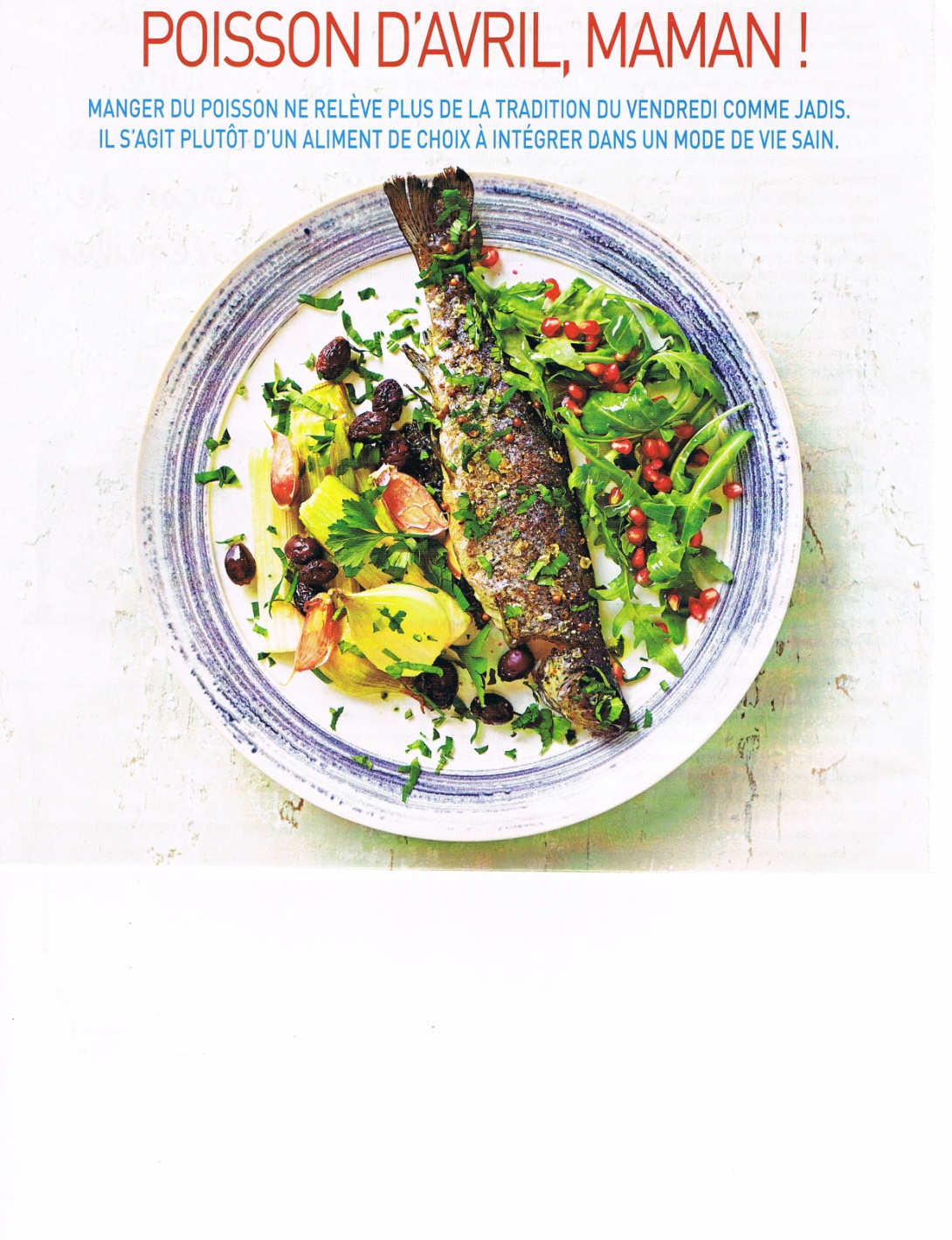 10/04/2023
111
VITAMINE D
« LA VITAMINE DE L’HEURE SUR LA PLANÈTE »
Recommandation:
10,000 U.I.  par semaine
                       ou
2,000 U.I. par jour
10/04/2023
112
MICROBIOTE et CERVEAU
Axe – microbiote – intestin – cerveau;

Production de neuro transmetteurs par certaines bactéries;

Ajout de fibres – pré et pro biotiques
 Action sur l’humeur
PROBIOTIQUES
ORGANISME SAIN:  100,000 MILLIARDS DEBACTÉRIES
                                de 400 espèces différentes.
PROBIOTIQUES : 
BIFIDOBACTÉRIES          plusieurs espèces
LACTOBACILLES              de ces familles
SOUCHES HUMAINES
CAPSULES, POUDRES, (YOGOURT?)
DOSE QUOTIDIENNE  20 MILLARD ET MOINS
SUPPLÉMENTS : 10 MILLIARDS
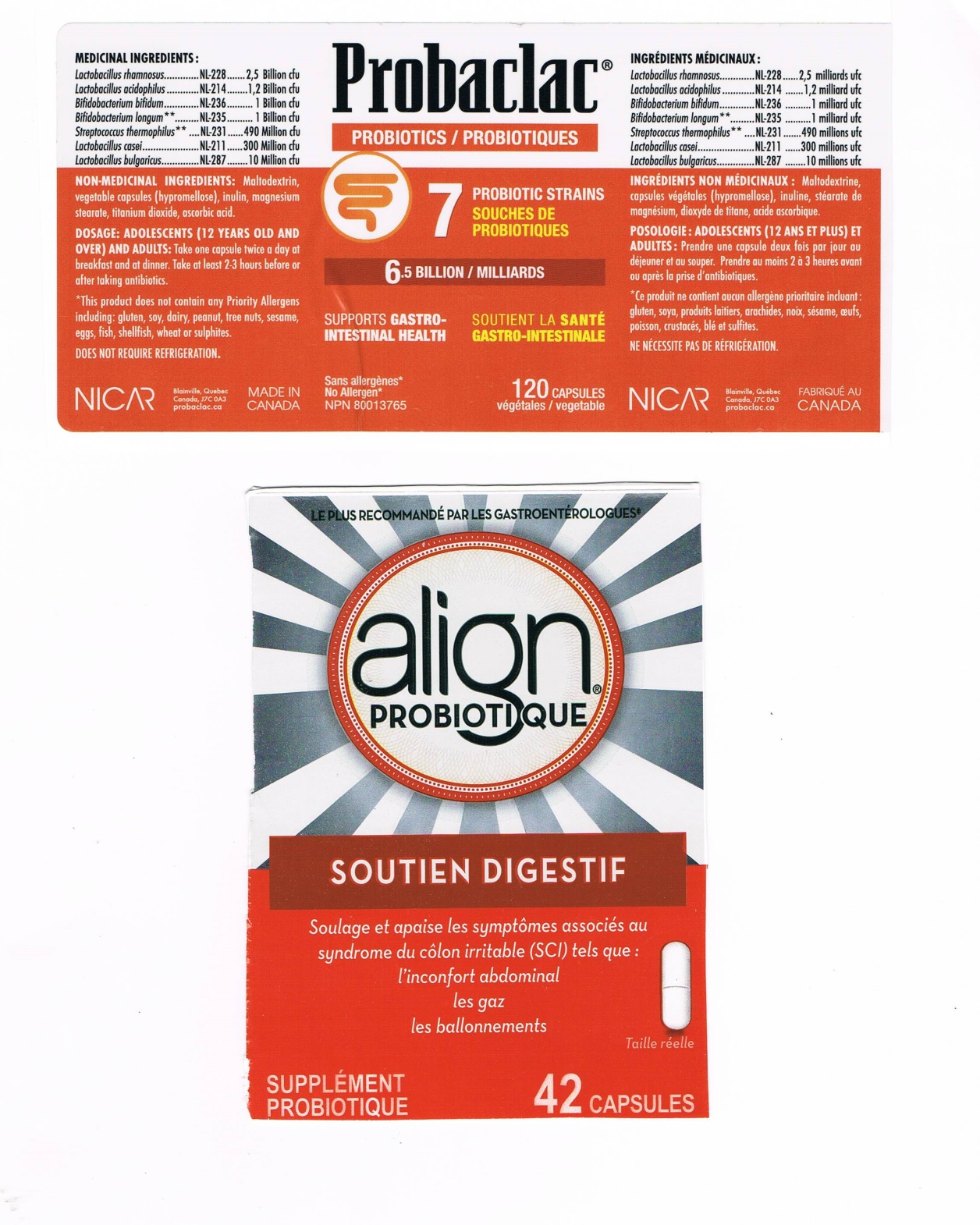 3 règles pour améliorer le MICROBIOTE
Oméga 3 (réduit l’inflammation)

Régime méditerranéen + aliments lactofermentés (choucroute, miso, kumbucha, yougourt, kéfir)

  Manger des protéines à chaque repas.
10/04/2023
Et le bio?
Votre opinion…
Un bémol:Les perturbateurs endocriniens:
Pesticides                 - promoteurs de cancer?
Insecticides                - maladie de Parkinson?
                                      - perturbateurs de sécrétion         
                        hormonale en influençant l’axe hypophyse
                                 COP 15
Régime méditerranéen
10/04/2023
Découvrir le régime crétois ou méditerranéen:
FRUITS & LÉGUMES: de saison et de provenance BIO autant que possible 
HUILE D’OLIVES non chauffées (pressée à froid)
POISSONS : principalement les poissons "gras" des mers froides : maquereau, harengs, sardines...
VIANDES :volailles : poulet, dinde, canard, oie, pintade, autruche
FROMAGE: de chèvre, brebis, un peu de gruyère
VIN ROUGE de qualité 1 à 2 verres par jour. 
Diminuer tous les laitages, le sucre, les fritures 
Être vigilant v/s le blé et le maïs (préférez: quinoa, kamut, riz,
      avoine, épeautre, sarrasin).
Méta analyse grecque (22 études)
Association entre le régime méditerranéen et la diminution du risque de dépression.

                             Psaltopoulou  Ass Neural, 2013, 74: 580-91
10/04/2023
121
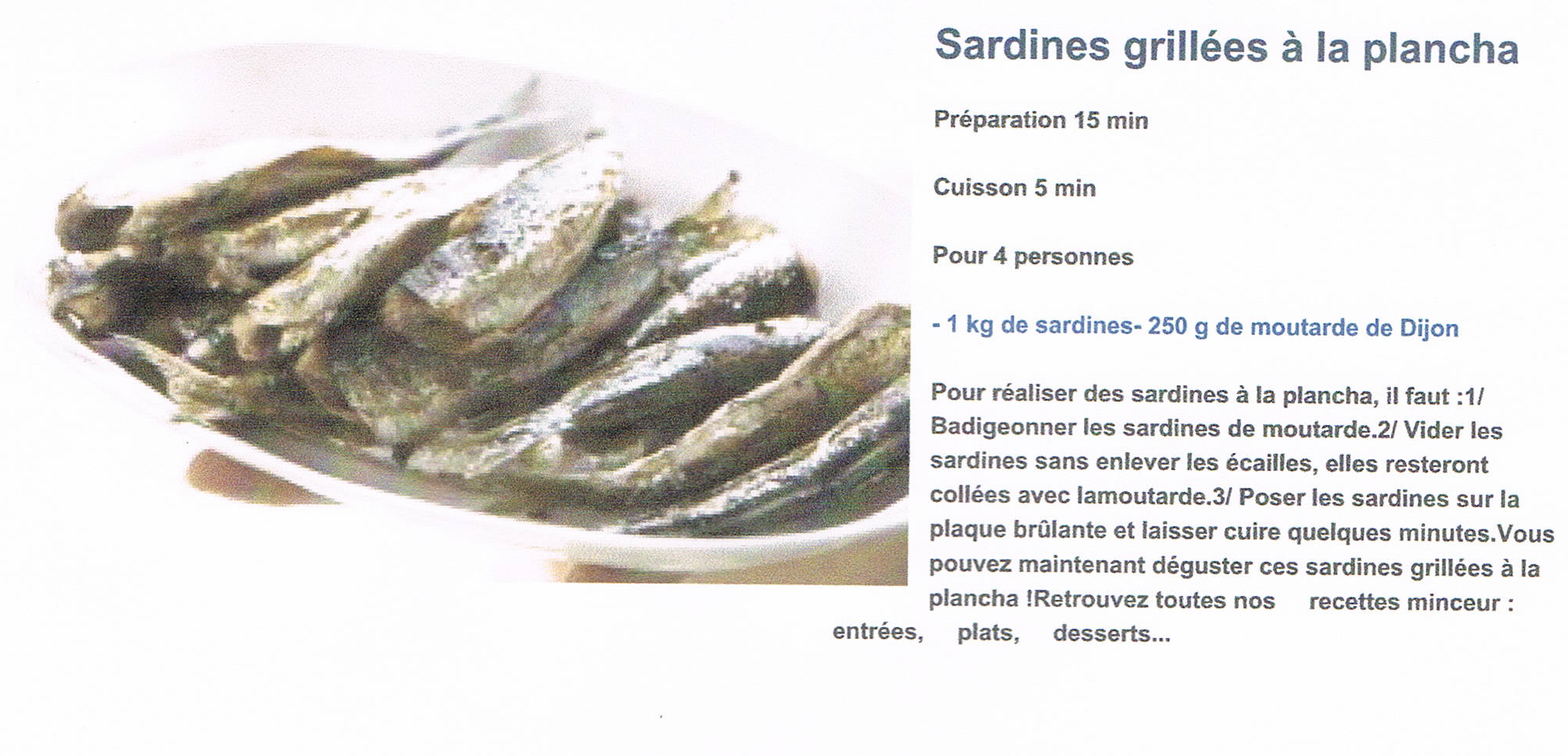 10/04/2023
122
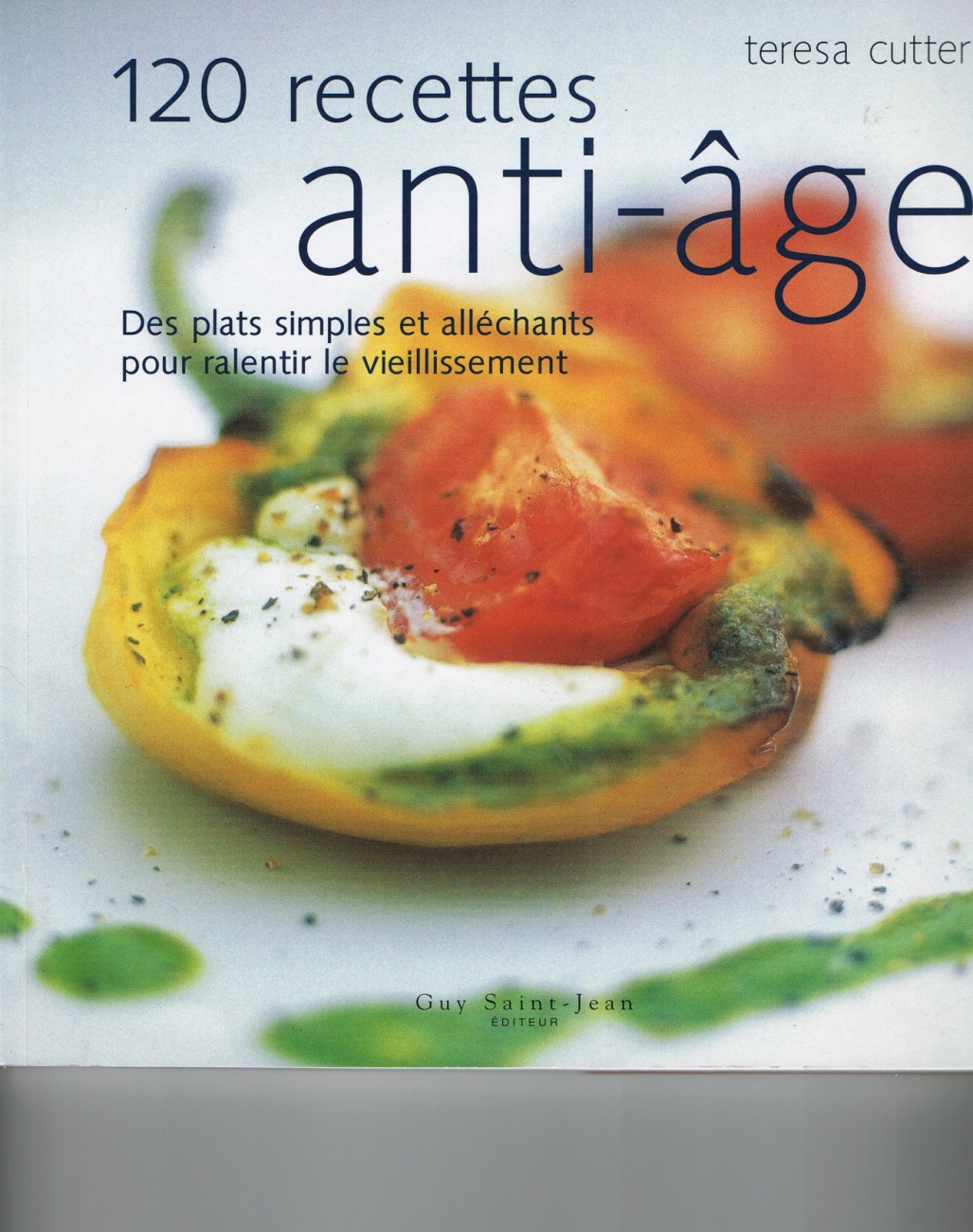 …ET LE SEL:   ratio quotidien  = 1500mg/jour
Apport actuel en sodium: 3400mg/jour
Apport maximum suggéré 2300 mg/jour
SUGGESTION:
Diminuer l’apport quotidien à 1500mg/jour        
         réduirait de 30% la prévalence de l’HTA
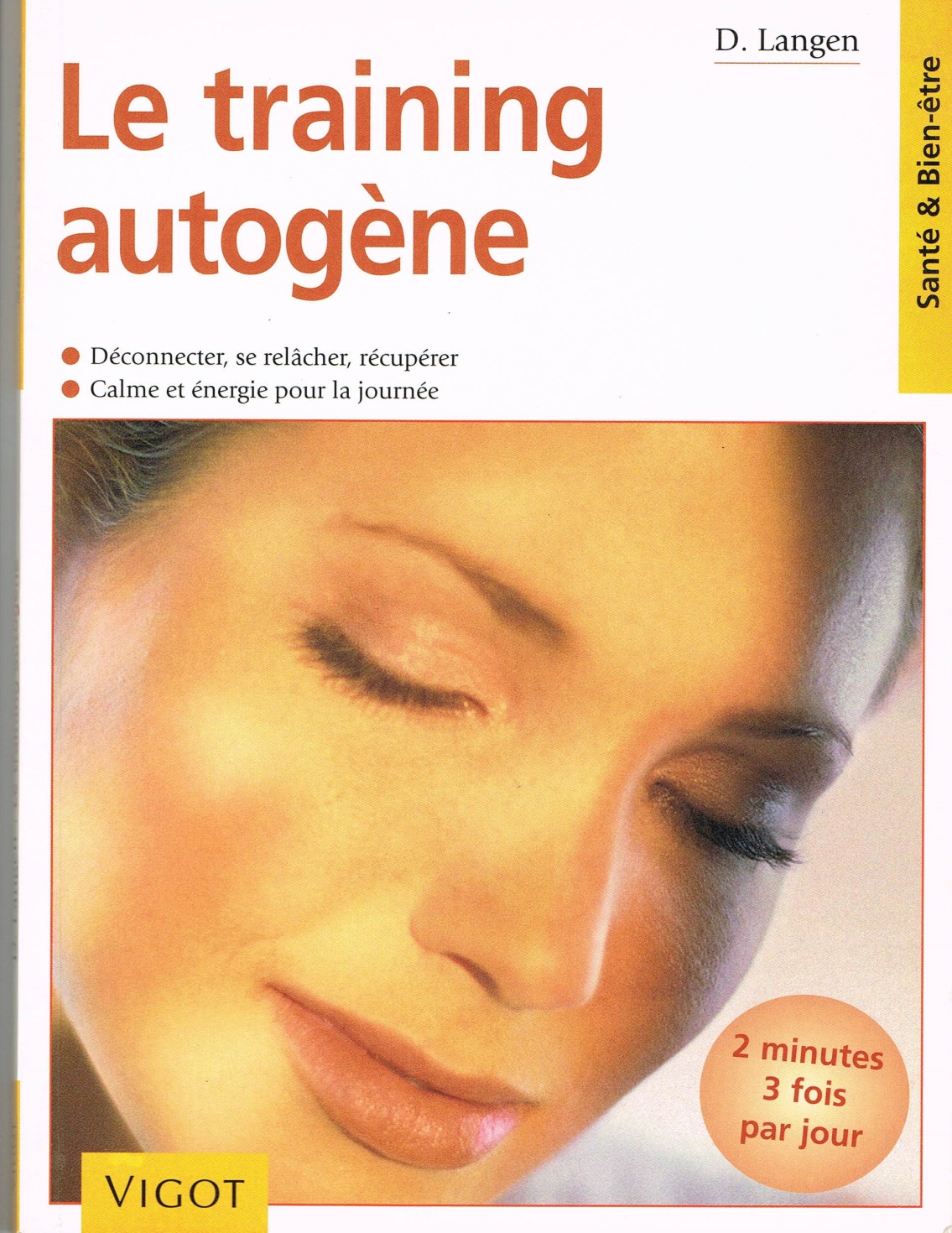 3- LE MOUVEMENT:
BOUGER
Objectif: 10,000 pas  par jour, 3fois/semaine
Montre Fit-Bit;
Téléphone intelligent : podomètre;
2- STRETCHING
Connaissez-vous le shirin yoku?Agence des forêts du japon.
Séances de 20 minutes à 2 heures de marche en forêt `à 1 km/hre
4- L’ENVIRONNEMENT:
ENVIRONNEMENT
Syndrome des électrohypersensibilité (EHS)
Diminution:
 5HTP 
(précurseur de la sérotonine)
Testostérone
Progestérone
ACTH
T3,  T4
Vitamine D
Augmentation:
 Histamine
Cortisol
Perméabilité
(barrière hémato-encéphalique)
Anticorps IgE
5- Spiritualité:
PROCESSUS : « QUI ES-TU? »
CENTRATION QUOTIDIENNE

Cohérence                      Respiration             Training 
cardiaque                       consciente                autogène
                     Méditation                        Yoga
10/04/2023
Thérapie cognitive basée sur la pleine conscience pour la dépression
Une intégration du MBCT et de la thérapie cognitive
Adaptation pour prévenir les rechutes dépressives, 2002.
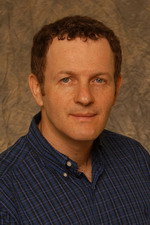 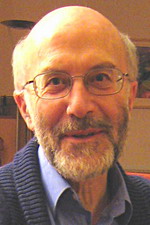 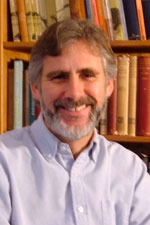 Zindel Segal
John Teasdale
Mark Williams
Claude Fournier, MD.
Centre de santé et de services sociaux de la Vieille-Capitale
Direction de la santé publique de Chaudière-Appalaches
Thérapie cognitive basée sur la pleine conscience  DE la dépression et Des troubles anxieux *
*Hofmann S G et coll. The effect of mindfulness-based therapy on anxiety and depression.A meta-analytic review. J Consult Clin Psychol. 2010;78(2):169-183.
[Speaker Notes: Bonjour Dr Fournier, Je me présente, je suis madame Legaré,  J’ai 54 ans  et je viens vous voir aujourd’hui sur les conseils du Dr Dodin ma gynécologue. Le Dr Dodin m’a prescrit des hormones de remplacement qui m’ont beaucoup aidée pour mes bouffées de chaleur et ma sécheresse vaginale, mais comme  je suis encore très anxieuse et que je pense que  je suis retombée en dépression comme il y a 8 ans, le Dr Dodin m’a dit que vous pourriez m’aider .]
L’effet de la méditation sur la santé globale;
Suggérer des méthodes;
Références: Dr John KHABAZHIN
Petit guide pour vivre plus longtemps:
ÉTAPE # 1:  Hygiène corporel
6. FAIRE LE BILAN RÉGULIER DE SES MÉDICAMENTS
7. PRÉVENTION DES GRIPPES: vaccins, vit D, médecines préventives
8. ÉVALUATION HORMONALE
9. RENFORCER LE SQUELETTE
10. SOIGNER L’INTESTIN
SURVEILLEZ VOTRE POIDS
BROSSEZ VOS DENTS 
VÉRIFIEZ SANTÉ DES YEUX
INSPIREZ PROFONDÉMENT   5 MIN/JOUR
SOIGNEZ VOS PIEDS
ÉTAPE  # 2    ALIMENTATION:
11. NE PAS SAUTER LE DÉJEUNER
12. CIBLEZ PROTÉINES VERTES:
HARICOTS 
CÉRÉALES
13. MANGEZ MOINS DE VIANDE ROUGE 
14. MANGEZ MOINS DE CHARCUTERIES
15. ÉVITEZ POISSON FRIT
16. HYDRATATION (EAU 1.5 l /JOUR)
17. ASSIETTES PLUS PETITE S
18. ÉVITEZ BOISSONS SUCRÉES
19. CUISINEZ VOUS-MÊME
20. ALCOOL  2 VERRES /JOUR FEMMES
                      3 VERRES  /JOURHOMMES
21. CONSOMMEZ NOIX ET AMANDES
22. VITAMINE D 2000 UI / JOUR OU 10,000 UI/SEMAINE
23. TOMATES
24. CAFÉ NOIR < 5 TASSES / JOUR
ÉTAPE  #3    RESTER  ACTIF

25. FAIRE LE MÉNAGE
26. PRATIQUER UN NOUVEAU SPORT
27. PARLER AU TÉLÉPHONE DEBOUT
28. MARCHER
29. PRÉFÉREZ  les ESCALIERS
ÉTAPE #4     DÉTENDEZ-VOUS

30. RECONTRER DES GENS
31. DORMIR SUFFISAMMENT
32. PRATIQUER UNE MÉTHODE DE RELAXATION
33. ÉCOUTER DES BRUITS DE LA NATURE
34. MARCHER DANS LA NATURE
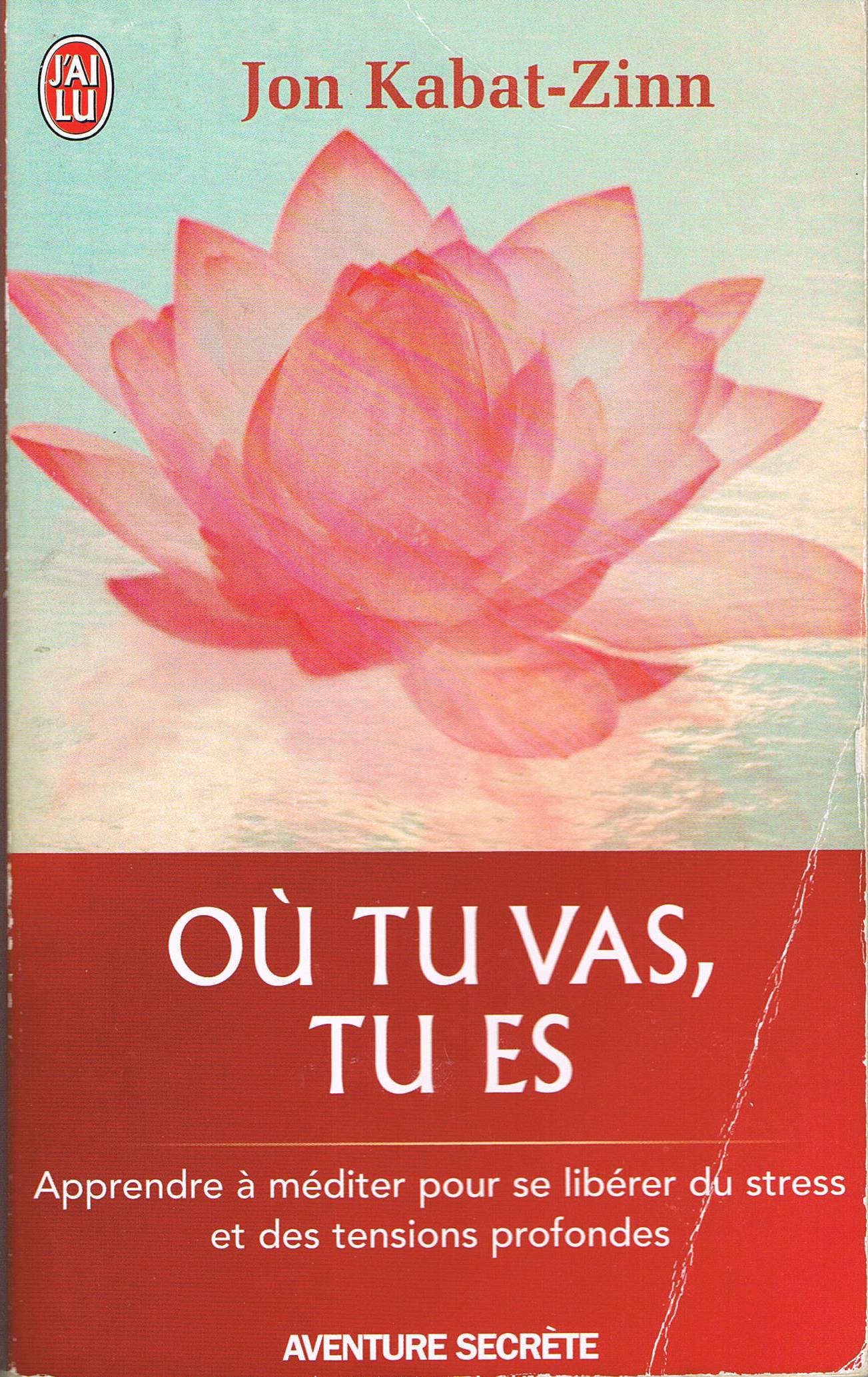 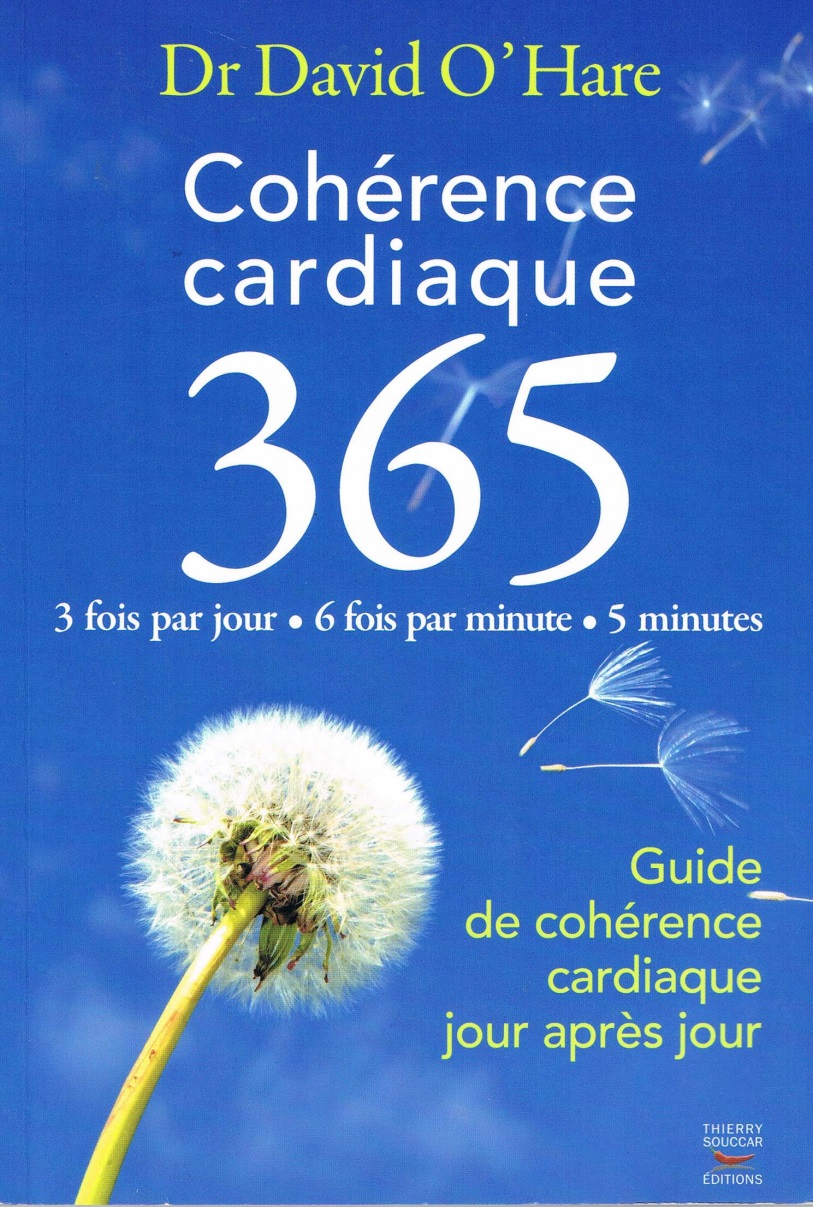 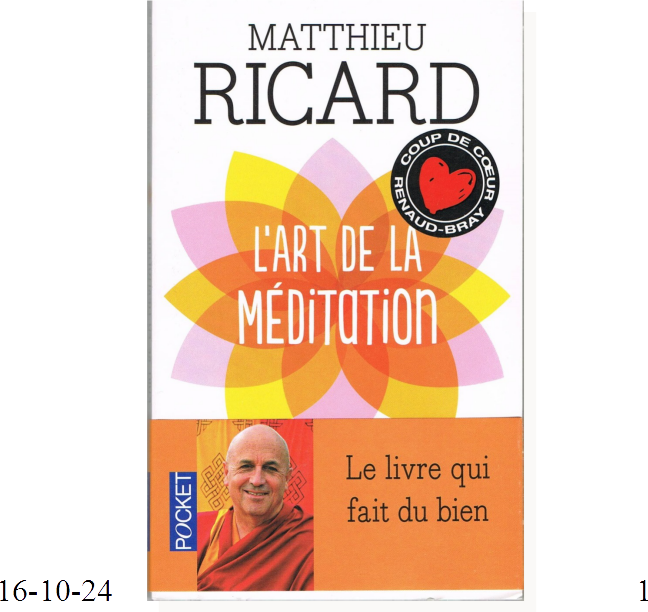 CONCLUSION:
« Ne pas regretter le passer
Vivre aujourd’hui
Et ne pas trop se soucier du futur. »
La prescription  du doc:
Cuisinez le plus souvent possible;

Manger bio;

Manger local et de saison.
Et une philosophie de vie:
« TRANQUILLEMENT LE MATIN…
PAS TROP VITE L’APRÈS MIDI…
ET LE SOIR ON SE REPOSE! »
RÉFÉRENCES
« Guérir sa vie »  Dr Jean Drouin, Éditions Le Dauphin Blanc.
« Vieillir en Jeunesse » Dr Jean Drouin, Éditions Le Dauphin Blanc.
« Le pouvoir du Moment Présent » Eckhart, Éditions Ariane.
« L’Art du Bonheur » Le Dlaï Lama, Éditions Robert Lafond.
« Le livre de la Méditation et de la Vie » Krihnamurti,, Livre de Poche.
 « Vivre autrement » Mario Proulx,
« Le Secret de la Longévité » Sang Whang, Éditions Alphée
 « L’ADN démystifié » Kishori Aird
  « A Taoist Guide to Practical Living » Lieh-Tzu, Shambhala Dragon Éditions.  
«  Les antioxydants » Frédéric Le Cren, Les éditions Québécor.
« Philosopher pour vivre au quotidien » Danièle Geoffrion, Les Éditions du Cram.
« Le sacre des pantoufles » Pascal Bruckner , Éditions Grasset.
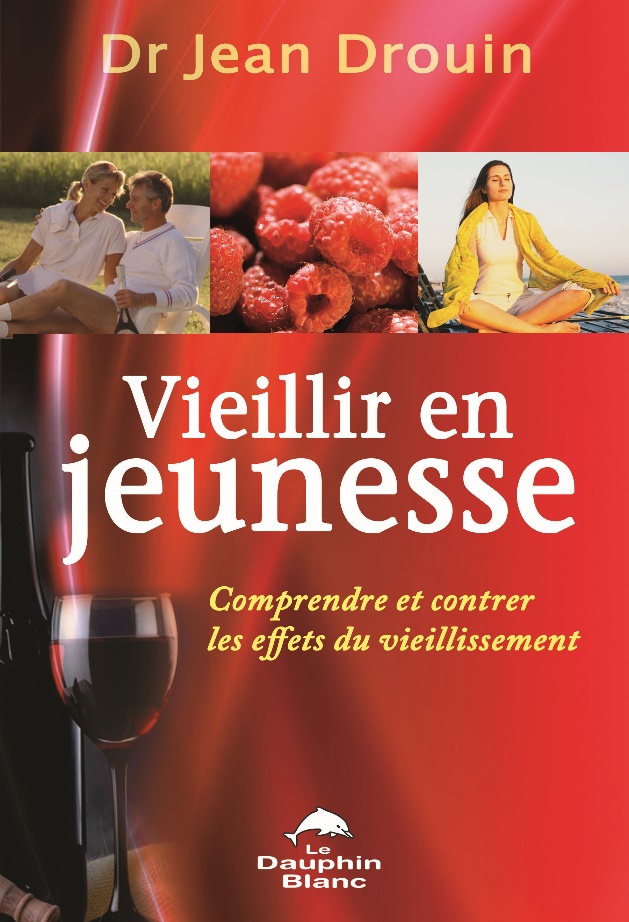 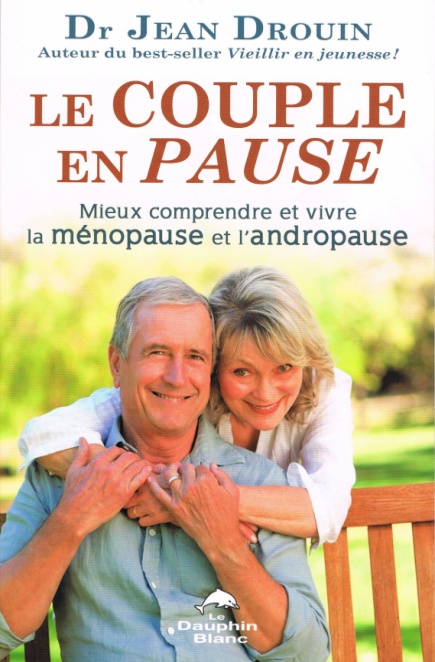 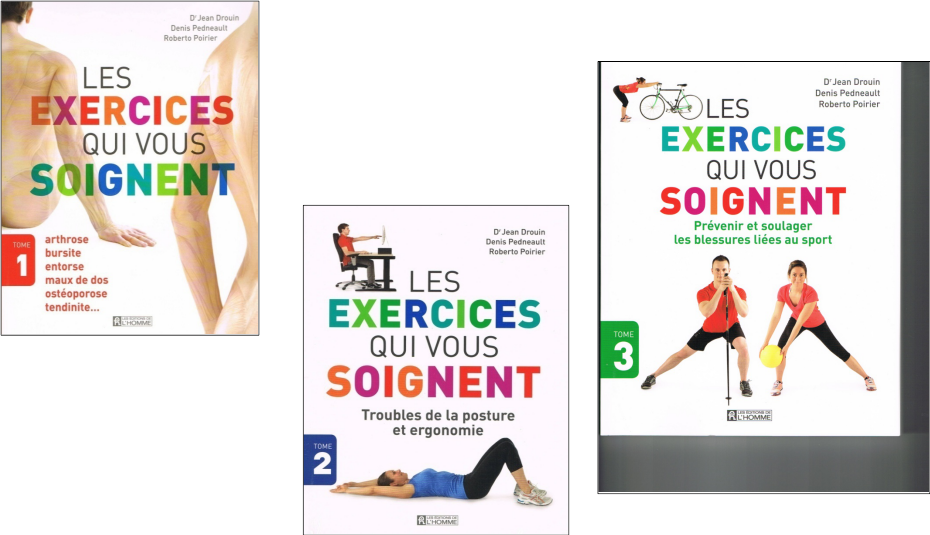 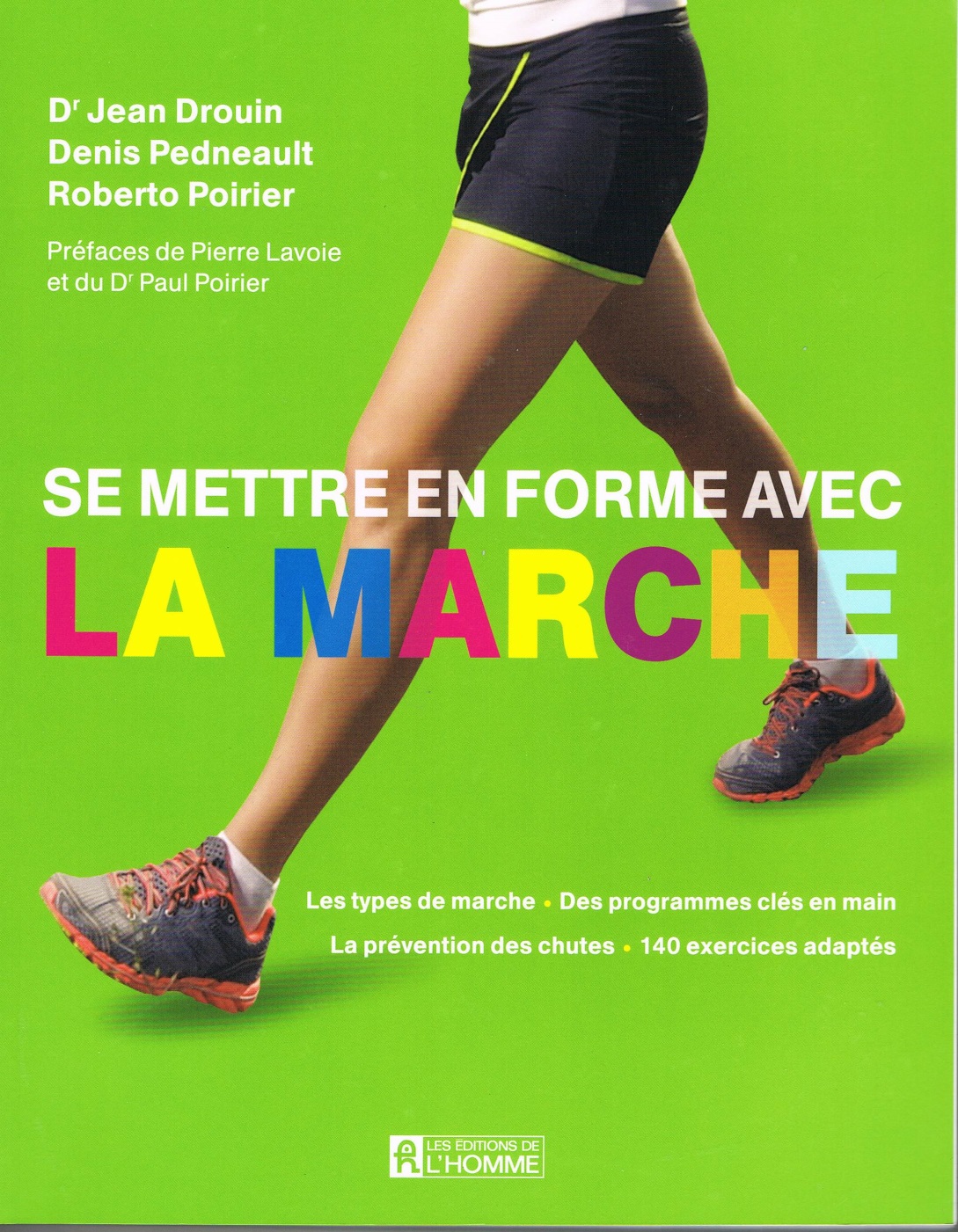 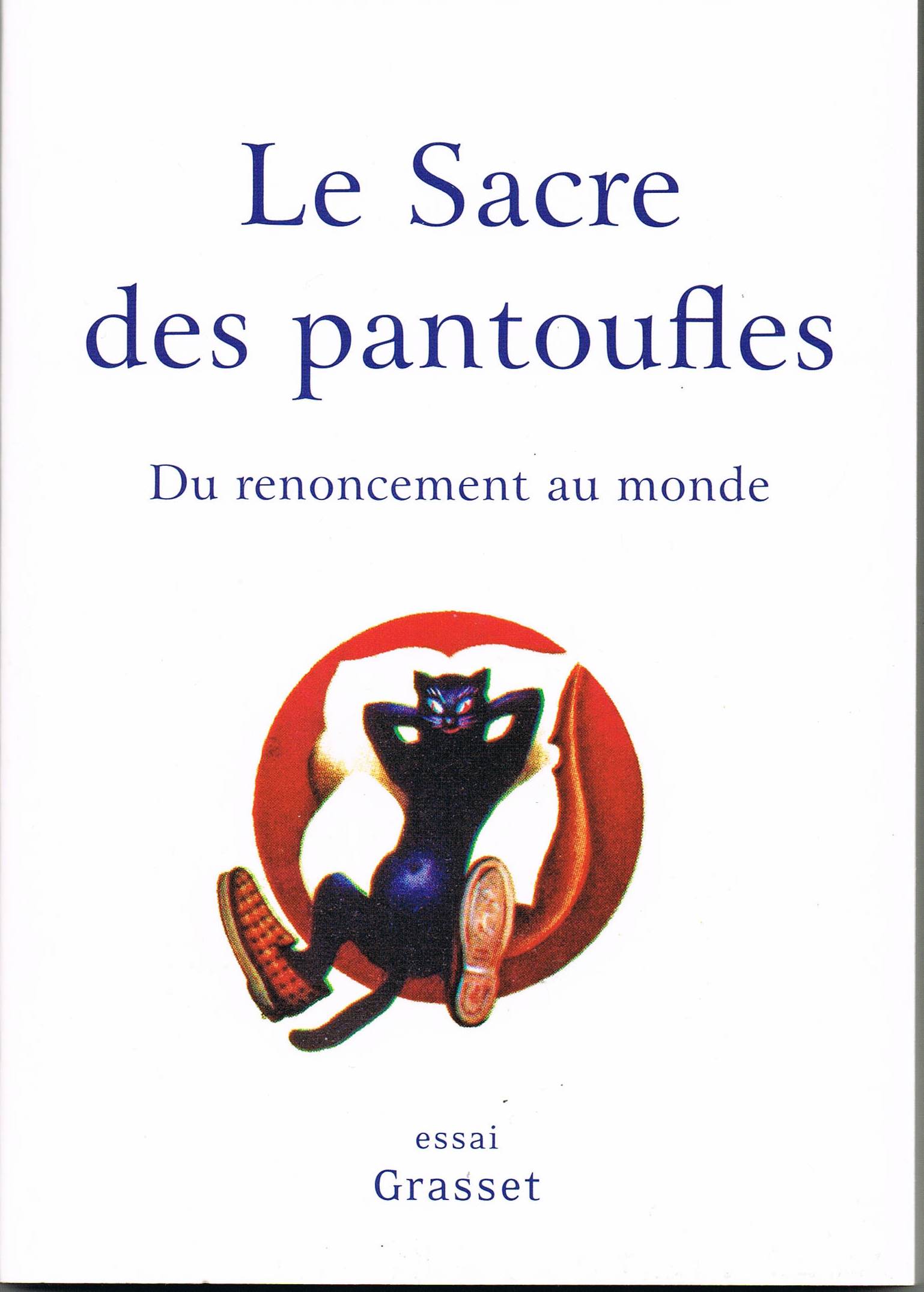 La prescription que j’ai faite le plus souvent dans ma carrière:
« Tomber en amour avec soi.! »
Merci de votre attention.
QUESTIONS?